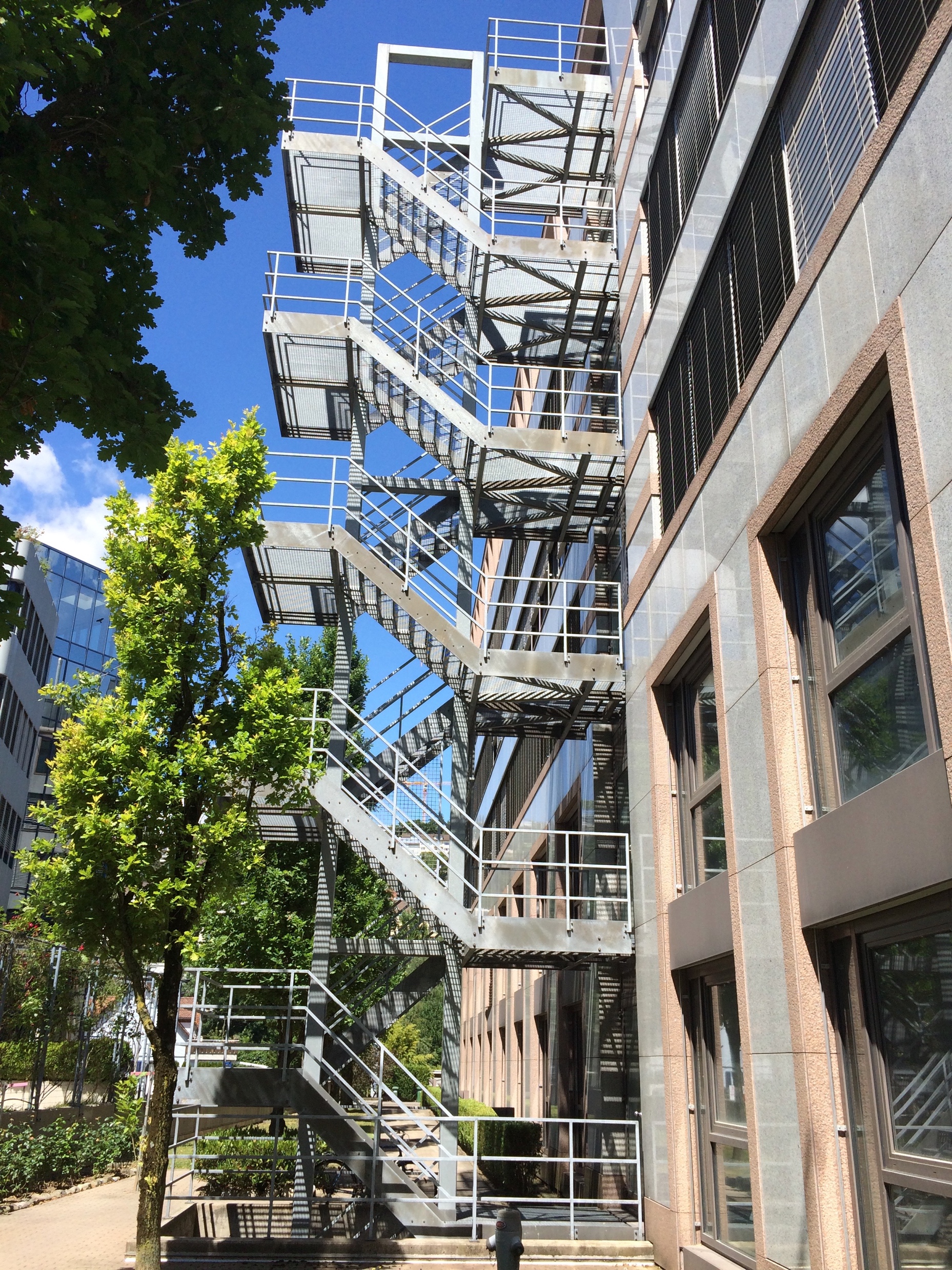 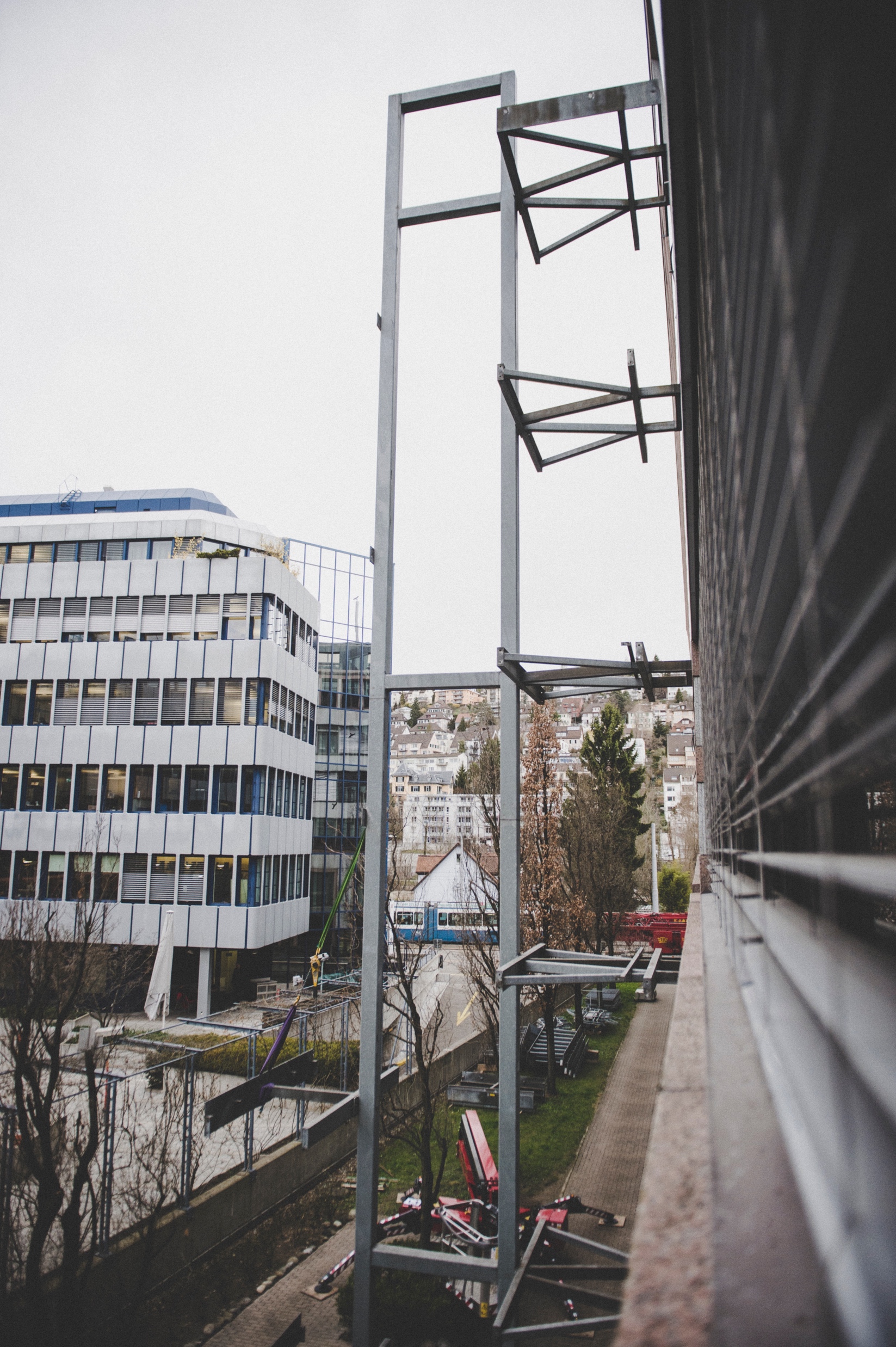 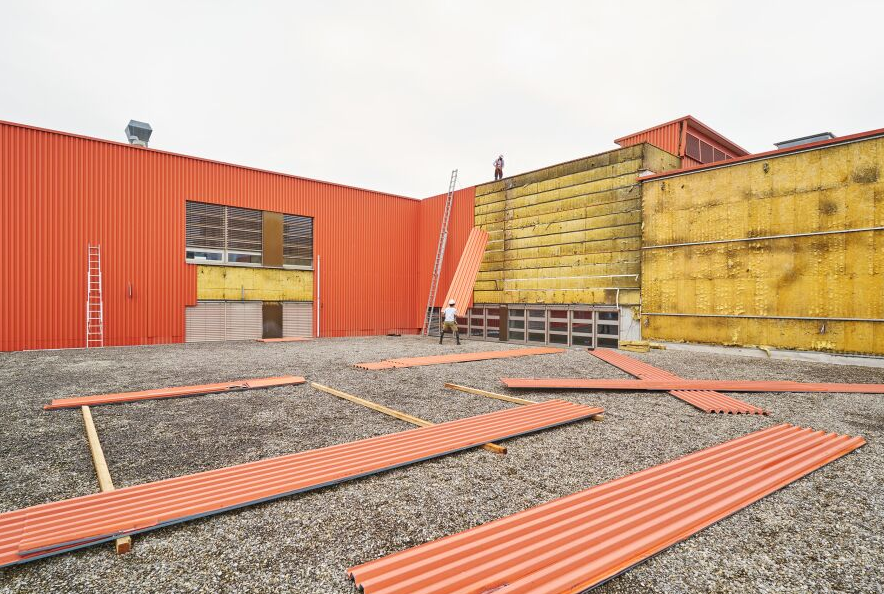 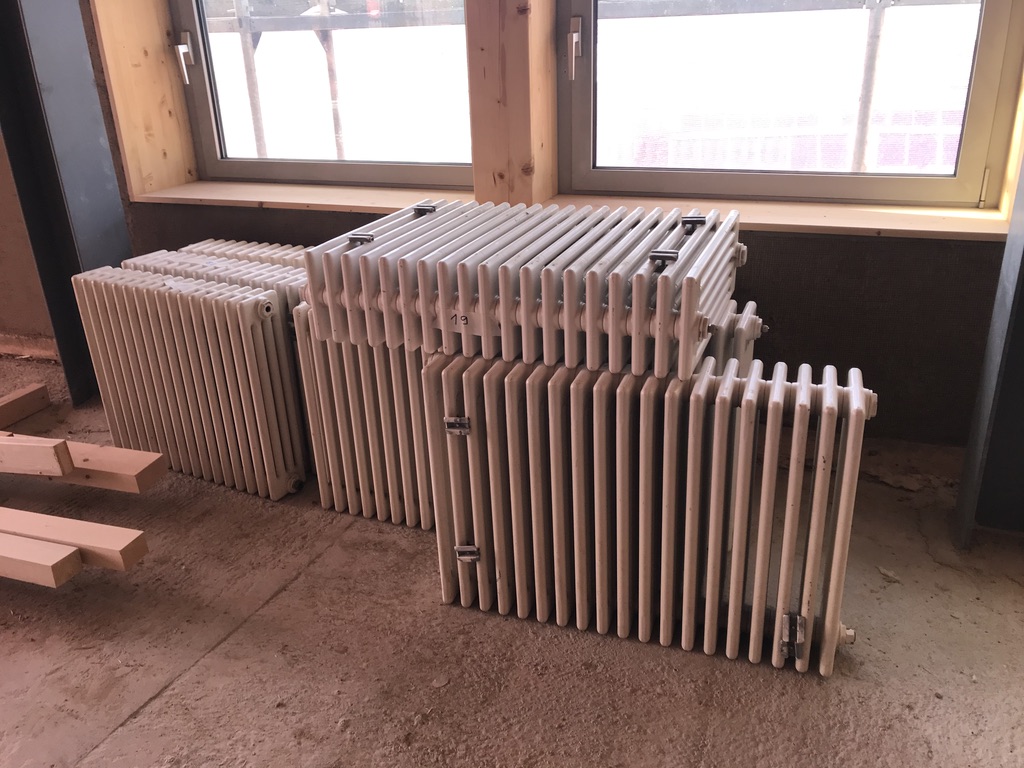 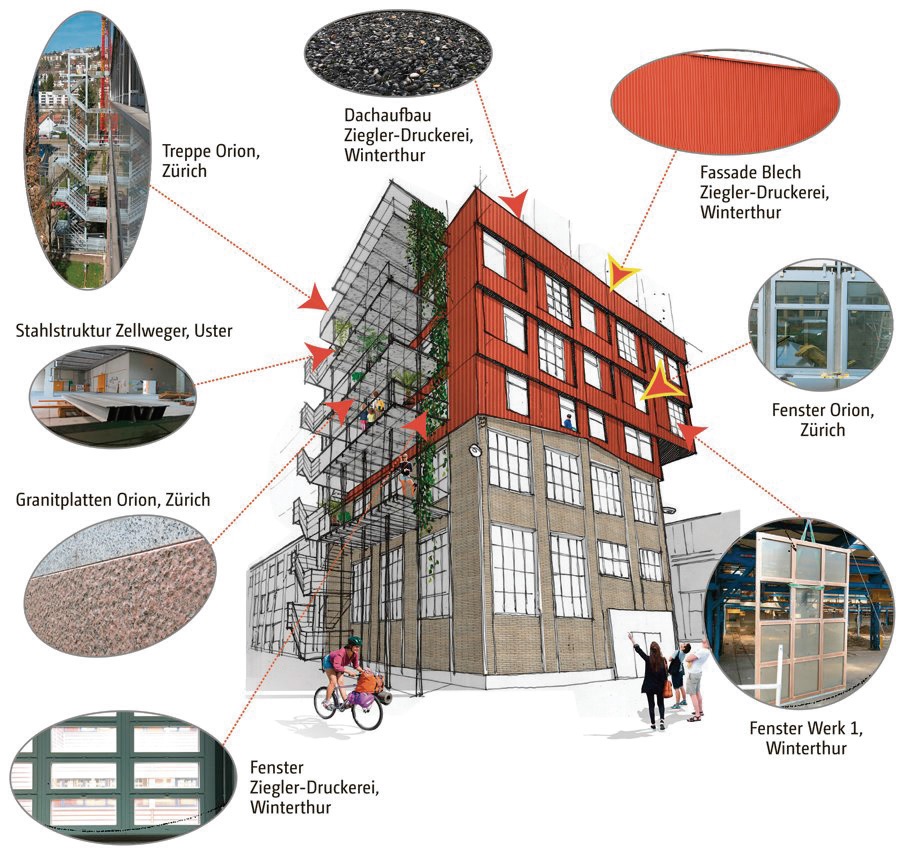 K118  WINTERTHURMachbarkeitsstudie 2
[Speaker Notes: We didnt know what we find:
We found everything, staircases, facades, windows, granit stone, a whole roof assembly.]
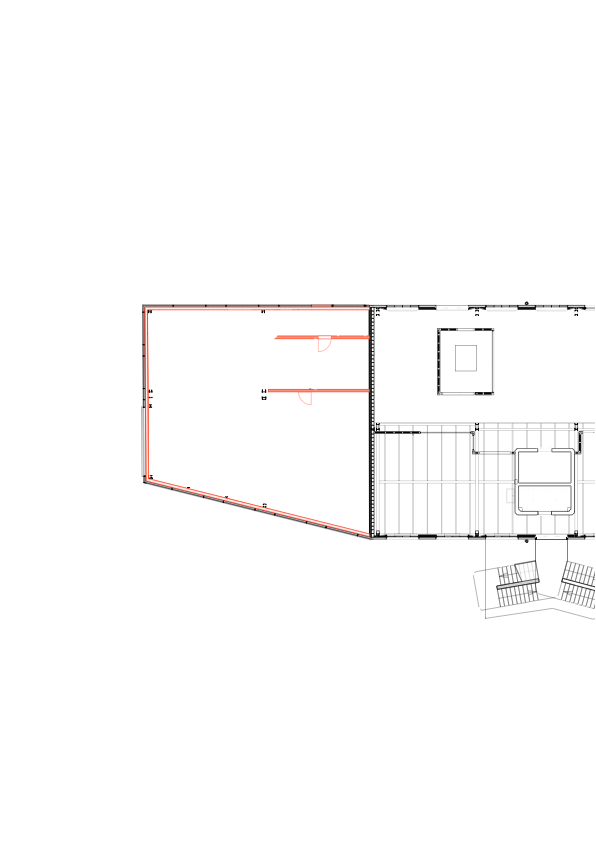 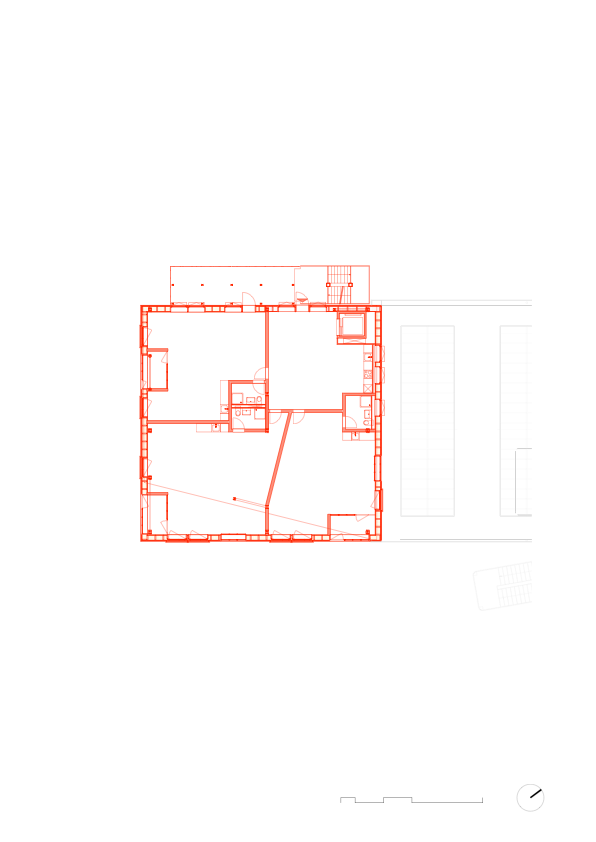